Přechodné období mezi antikou a středověkem seminář
LIDOVÁ A POZDNÍ LATINAtexty
Mgr. Bc. Silvie Elmoujahid, Ph.D.
Nápisy z Pompejí CIL IV 3494
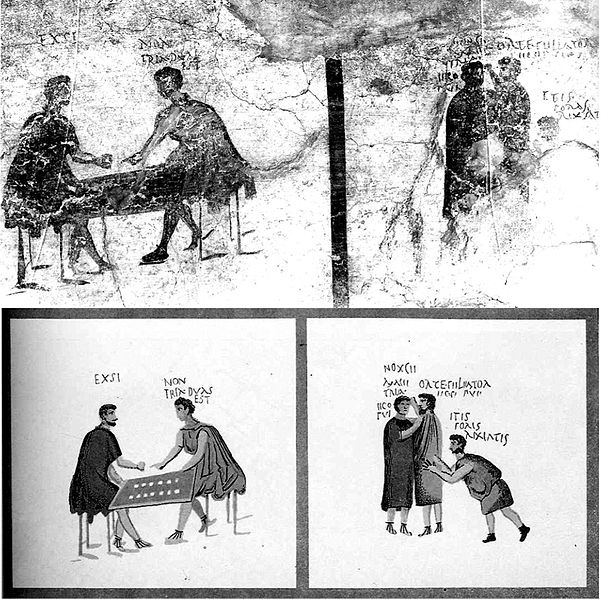 EXSI – NON TRIA DUAS EST
NOXSI AME TRIA ECO FUI – ORO TE FELLATOR ECO FUI - ITIS FORAS RIXSATIS
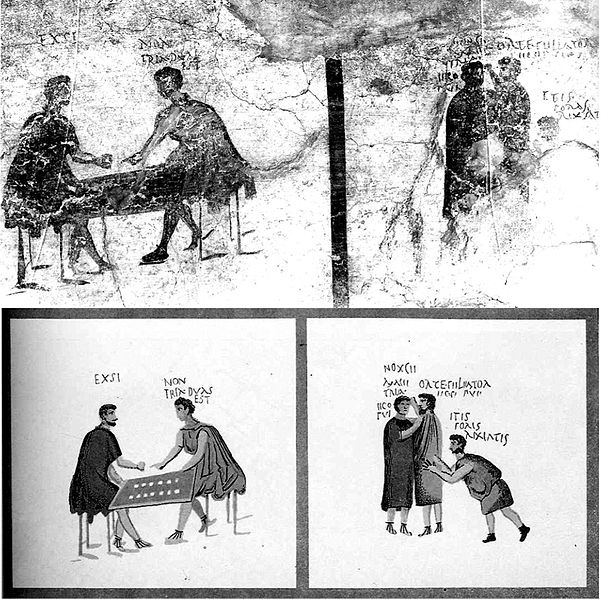 VYHRÁVÁM – TO NENÍ TROJKA, TO JE DVOJKA
PODVODNÍKU, TO JÁ HODIL TROJKU, JÁ VYHRÁVÁM – PROSÍM TĚ, TY ***, JÁ VYHRÁVÁM – JDĚTE VEN, HÁDÁTE SE
Appendix Probi
speculum non speclum
nunquam non numqua
auris non oricla
mensa non mesa
vinea non vinia
amfora non ampora
Itinerarium Egeriae hrob sv. Tomáše (17/1)
Item in nomine Dei, transacto aliquanto tempore, cum iam tres anni pleni essent, a quo in Ierusolimam uenisse, uisis etiam omnibus locis sanctis, ad quos orationis gratia me tenderam, et ideo iam reuertendi ad patriam animus esset: uolui iubente Deo, ut et ad Mesopotamiam Syriae accedere ad uisendos sanctos monachos, qui ibi plurimi et tam eximiae uitae esse dicebantur, ut uix referri possit; nec non etiam et gratia orationis ad martyrium sancti Thomae apostoli, ubi corpus illius integrum positum est, id est apud Edessam, quem se illuc missurum, posteaquam in caelis ascendisset, Deus noster Iesus testatus est per epistolam cum grandi reuerentia apud Edessam ciuitatem, ubi est ipsud martyrium, custoditur.
Itinerarium Egeriae chrámy na Golgotě (25/8-10)
At ubi autem resumpserit se populus, hora incipiente secunda colligent se omnes in ecclesia maiore, quae est in Golghota. Qui autem ornatussit illa die ecclesiae vel Anastasis aut Crucis aut in Bethleem, superfluum fuit scribi. Ubi extra aurum et gemmas aut sirico nichil aliud uides; nam et si uela uides, auroclaua oleserica sunt, si cortinas uides, similiter auroclaue olesericae sunt. Ministreium autem omne genus aureum gemmatum profectur illa die. Numerus autem uel ponderatio de ceriofalis uel cicindelis aut lucernis vel diverso ministerio nunquid uel extimari aut scribi potest?
Nam quid dicam de ornatu fabricae ipsius, quam Constantinus sun presentia matris suae, in quantum uires regni sui habui, honorauit, auro, musiuo et marmore pretioso, tam ecclesiam maiorem quam Anastasim uel ad Crucem uel cetera loca sancta in Ierusolima?
Sed ut redeamus ad rem, fit ergo prima die missa in ecclesia maiore, quae est in Golgotha. Et quoniam dům predicant, uel legent singulas lectiones uel dicunt ymnos, omnia tamen apta ipsi diei, et inde postmodum cum missa ecclesiae facta fuerit, hitur cum ymnis ad Anastasim iuxta consuetudinem: ac sic fit missa fortisan sexta hora.
Itinerarium Egeriae půst (28/1-4)
Ieiuniorum enim consuetudo hic talis est in quadragesimis, ut alii quemadmodum manducauerint dominica die post missa, id est hora quinta aut sexta, iam non manducent per tota septimana nisi sabbato ueniente post missa Anastasis, hi qui faciunt ebdomadas.
 
Nemo autem exigit, quantum debeat facere, sed unusquisque ut potest id facit; nec ille laudatur, qui satis fecerit, nec ille vituperatur, qui minus. Talis est enim hic consuetudo. Esca autem eorum quadragesimarum diebus haec est, ut nec panem quidem libari non potest, nec oleum gustent, nec aliquid, quod de arboribus est, sed tantum aqua et sorbitione modica de farina.